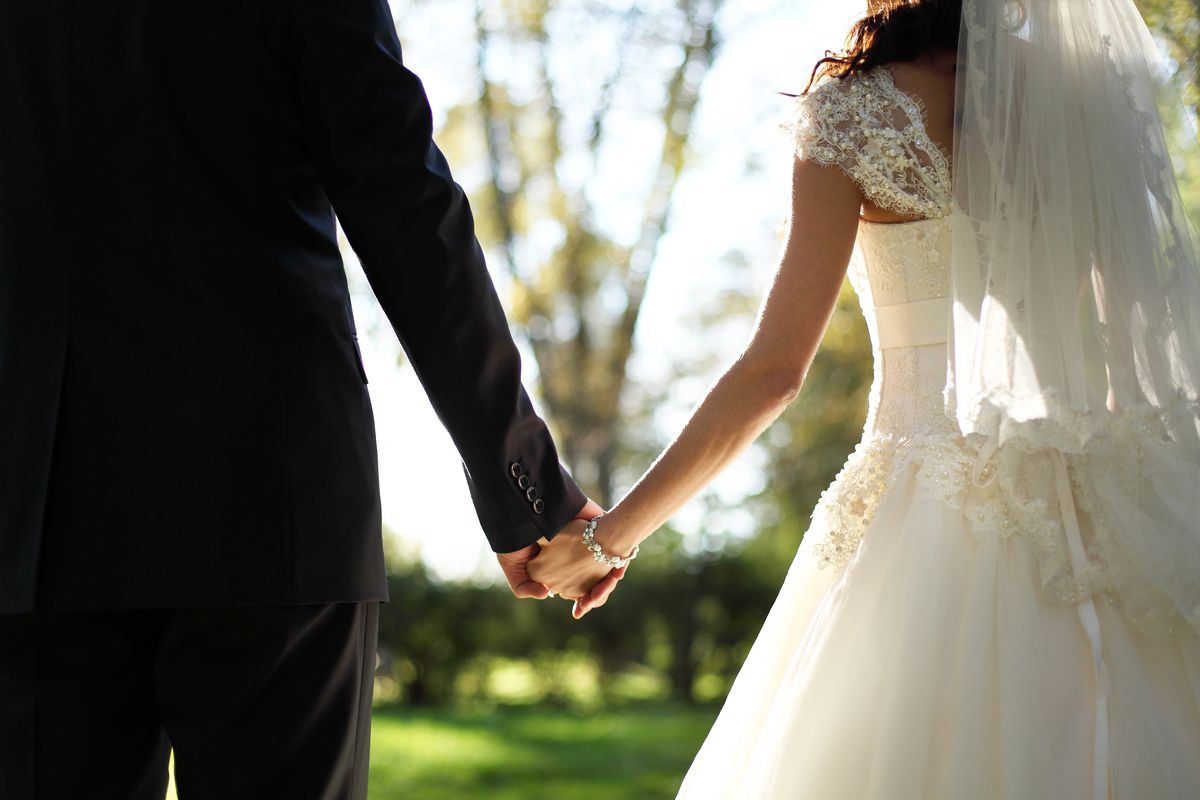 Marriage
Churchofchristtucson.org
Marriage:Matthew 19:1-12
God’s Design for Marriage 
From the beginning vs.4
God’s plan (Genesis 2:24)
God has the sole right to define marriage
Three elements that constitute marriage
Leave
Cleave Malachi 2:14-15
Become one flesh (Hebrews 13:4)
Marriage:Matthew 19:1-12
Disregard for God’s Plan
The second question vs.7
Jesus answer; Because of your Hardness of hearts Malachi 2:16
From the beginning 
One man
One woman
For life
Except… vs.9
Marriage:Matthew 19:1-12
Some Applications
Eunuchs from birth
Eunuchs by men
Eunuchs for the sake of the kingdom
Marriage is worth it!                                                      Hebrews 13:4; 1 Corinthians 7:8-9